Culinary Nutrition
Culinary Arts
Nutrition
[Speaker Notes: The process of eating the right kind of food so you can grow properly and be healthy.]
Nutrition in foodservice
Chefs must be able to:
Accommodate diners’ dietary request
Create menu items for dietary restrictions
Stay current with nutrition information
Work with nutrition experts
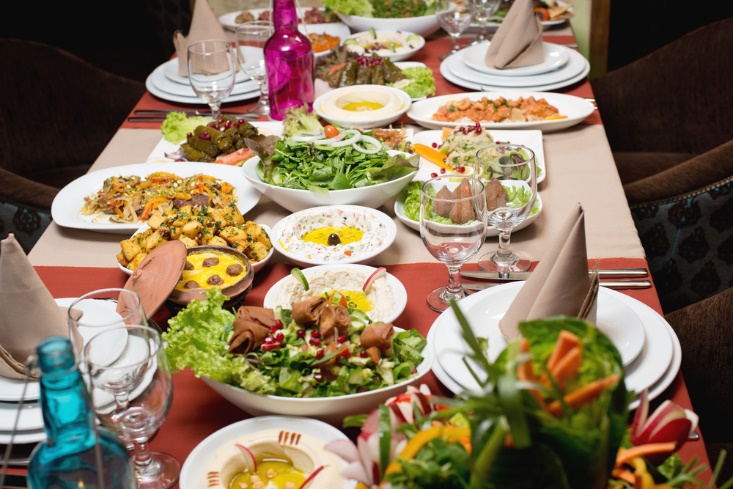 [Speaker Notes: Nutrition is affecting the foodservice industry more and more.]
Nutrition basics
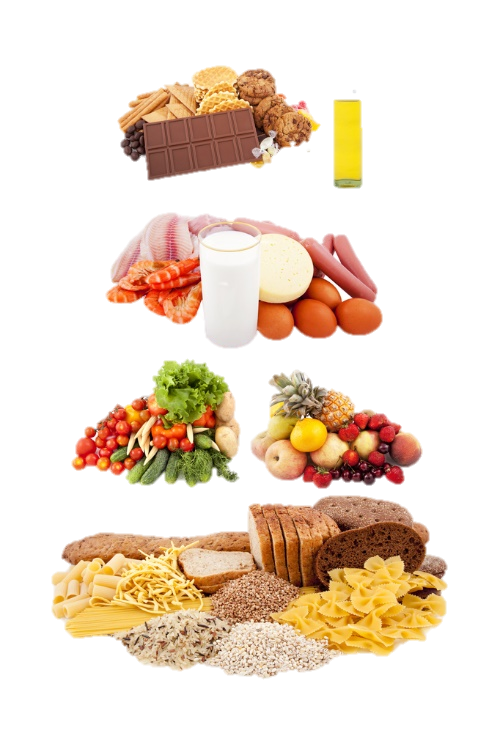 [Speaker Notes: Chefs can apply nutrition knowledge to:
food preparation
food purchasing
menu planning]
Nutrient Groups
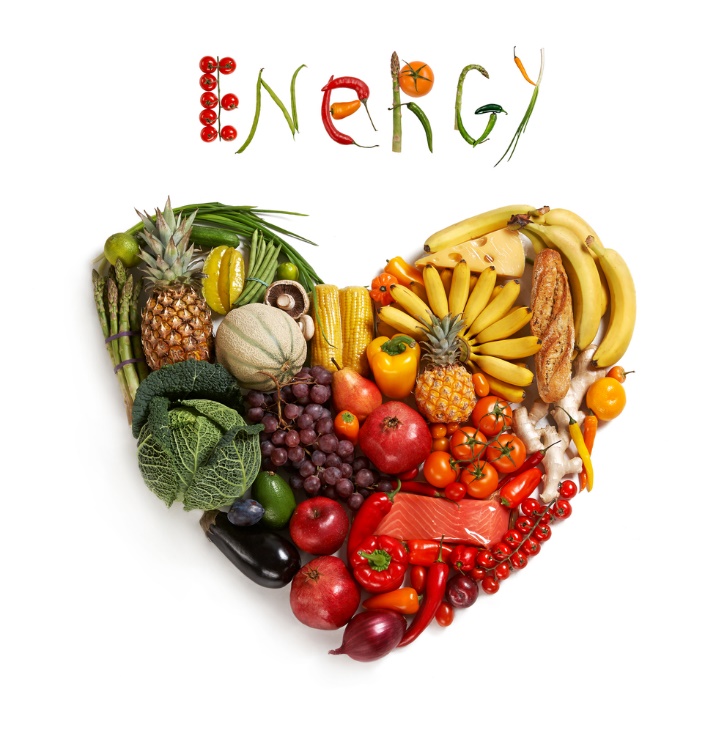 Carbohydrates
Lipids
Minerals 
Protein 
Vitamins
Water
[Speaker Notes: Nutrient - a substance that provides nourishment essential for the maintenance of life and for growth.

There are six nutrient groups.]
Carbohydrates
Body’s chief energy source
Contributes four calories of energy per gram
Two types:
Complex 
Starch 
Fiber 
Soluble 
insoluble
Simple 
Sugars
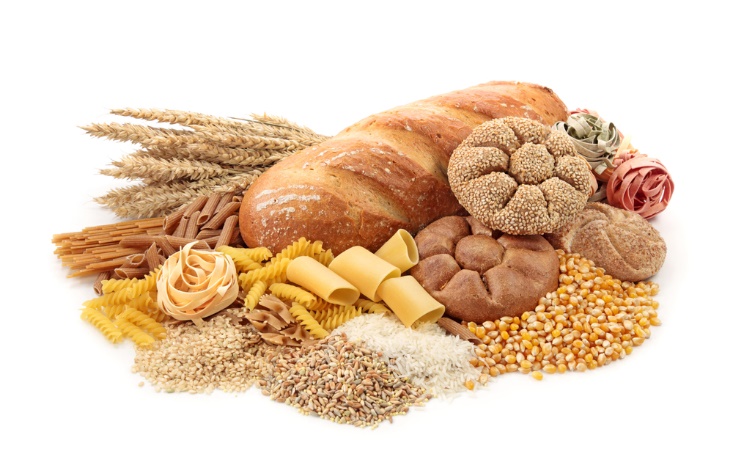 [Speaker Notes: Carbohydrates - any one of various substances found in certain foods (such as bread, rice, and potatoes) that provide your body with heat and energy and are made of carbon, hydrogen and oxygen.

Plants are the main source of carbohydrates.

Complex carbohydrates:
Starch consists of long chains of glucose molecules that are broken down during digestion and provide energy at a slower rate. 

Common foods include:
bread
grains
legumes
pasta
potatoes 

Fiber consists of long chains of glucose but do not breakdown during digestion so fiber is not digested. It passes through the body and is excreted. 
soluble fiber absorbs large amounts of liquid during digestion
foods include fruits, legumes, oats and vegetables
insoluble fiber does not absorb as much liquid
foods include the structural parts of various fruits and vegetables and whole grains

Simple carbohydrates consist of a single sugar unit or two sugar units combined. 
They include:
fructose
galactose
glucose
lactose (glucose + galactose)
maltose (glucose + glucose)
sucrose (glucose + fructose)]
Lipids
Contain nine calories of energy per gram
Found in animal-based foods
Saturated fat – solid at room temperature
Unsaturated fat – liquid at room temperature
Needed for normal growth and development
Provide a concentrated source of energy
Trans fat is created when unsaturated oil is chemically changed (hydrogenation)
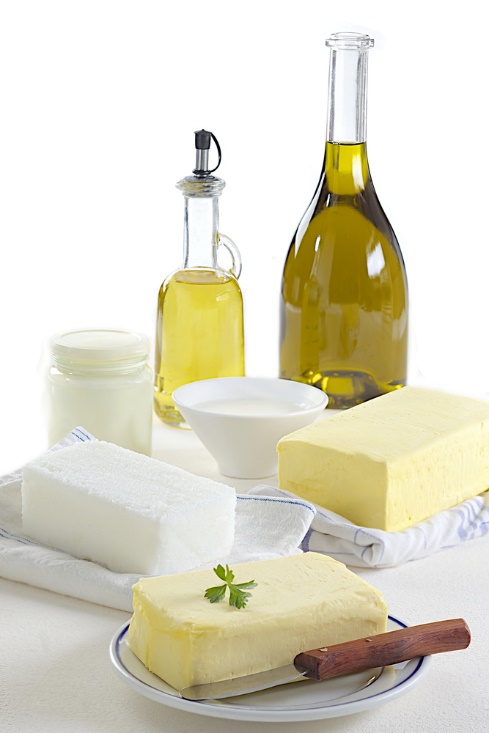 [Speaker Notes: Lipids are any one of various substances that contain fat and that are important parts of living cells.

Saturated fats contain only a single bond. 
foods include dairy products, eggs, fatty meats and poultry skin

Unsaturated fats contain one or more double bonds depending on the specific oil. 
This includes avocados, nuts, olive oil, safflower oil, seeds, soybean oil and sunflower oil. 

Hydrogenation occurs when the chemical process changes liquid oil to a solid fat.]
Minerals
Divided into:
Major – 100 milligrams or more needed per day
Trace – less than 100 milligrams needed per day
Necessary for important functions such as:
Bone formation
Energy metabolism
Proper functioning of the nervous system
Water balance
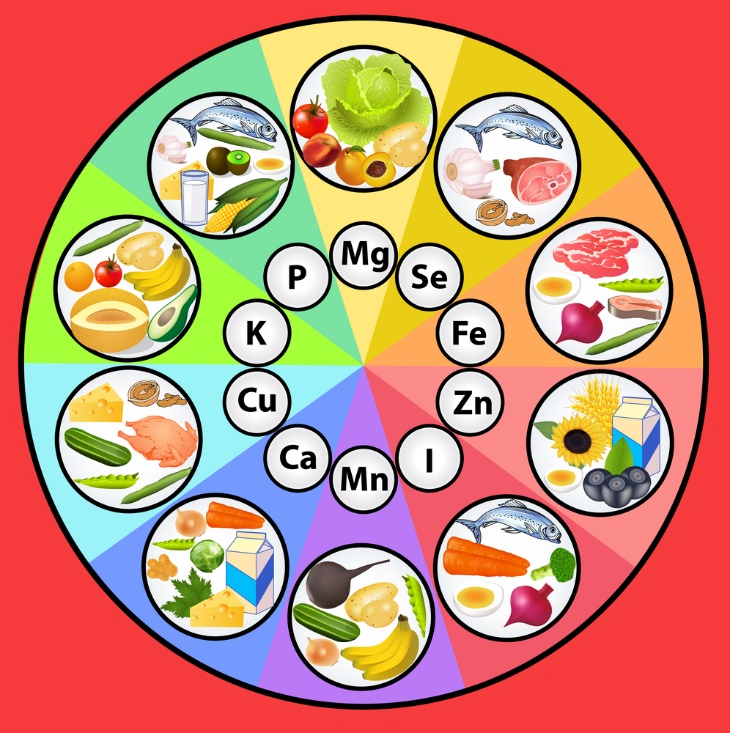 [Speaker Notes: Minerals are needed for many body processes and become part of the body’s bones, fluids and tissues.

Major minerals include:
Calcium
Chloride
Magnesium
Phosphorus
Potassium
Sodium
Sulfur

Trace Minerals include:
Chromium
Copper
Fluoride
Iodine
Iron
Manganese
Molybdenum 
Selenium
Zinc]
Proteins
Building blocks of the human body
Food sources can be either:
Animal – complete protein
Plant based – incomplete protein
Needed for:
Growth
Maintenance 
Repair of body tissues
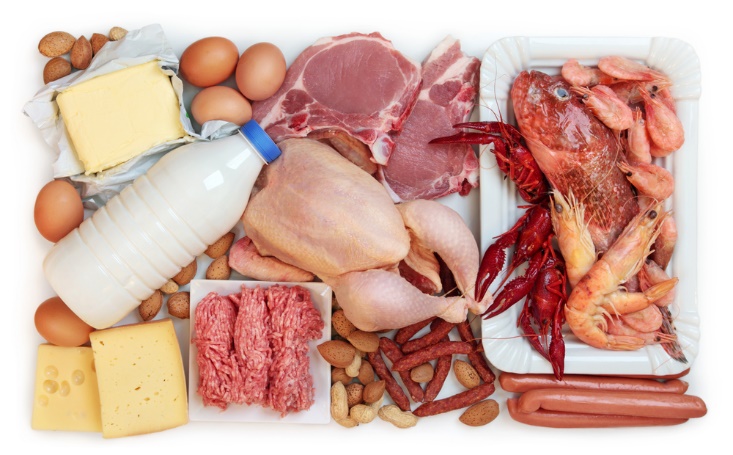 [Speaker Notes: Proteins - a substance that has amino acids, compounds and carbon, hydrogen, oxygen, nitrogen and sometimes sulfur and is found in many foods.

Complete proteins contain all nine indispensable amino acids in the correct proportions needed to support life.
food sources include cheese, eggs, milk, meats, poultry and seafood

Incomplete proteins are missing one or more of the indispensable amino acids. 
food sources include grains, legumes and nuts]
Vitamins
Aid in the formation of healthy bones and teeth
Are part of the blood-clotting process
Ensure proper vision
Support the immune system
Vitamins are either:
Fat-soluble vitamins ingested when various fats are eaten
Water-soluble vitamins dissolve in water
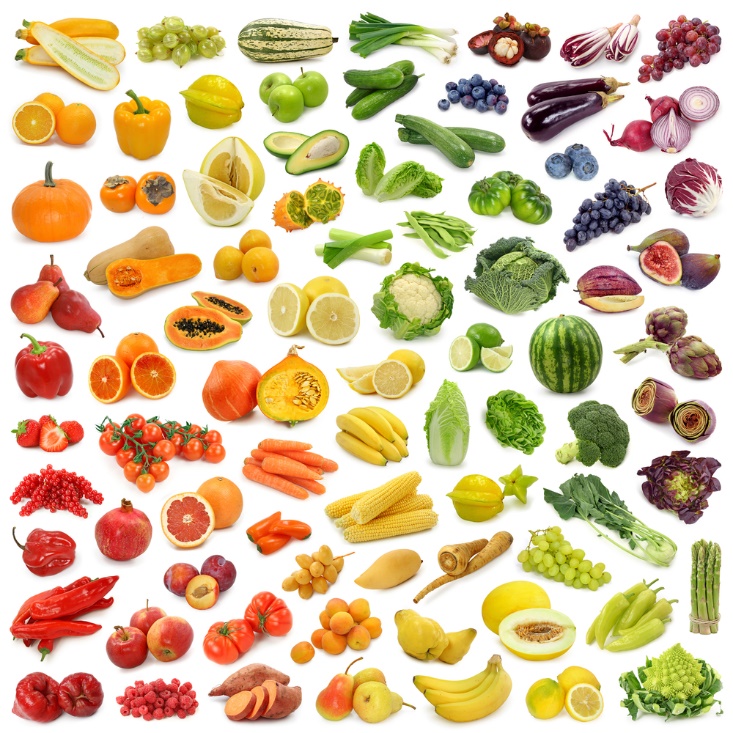 [Speaker Notes: Vitamins are needed to support many of the systems within the body. 

Fat-soluble vitamins include:
Vitamin A
Vitamin D
Vitamin E
Vitamin K

Water-soluble vitamins include:
B12
Biotin
Folate
Niacin (vitamin B3)
Pantothenic acid
Riboflavin (vitamin B2)
Thiamin (vitamin B1)
Vitamin C (Ascorbic Acid)]
Water
50 to 60 percent of weight of the human body
Essential part of digestion
Lubricates joints
Transports nutrients and waste
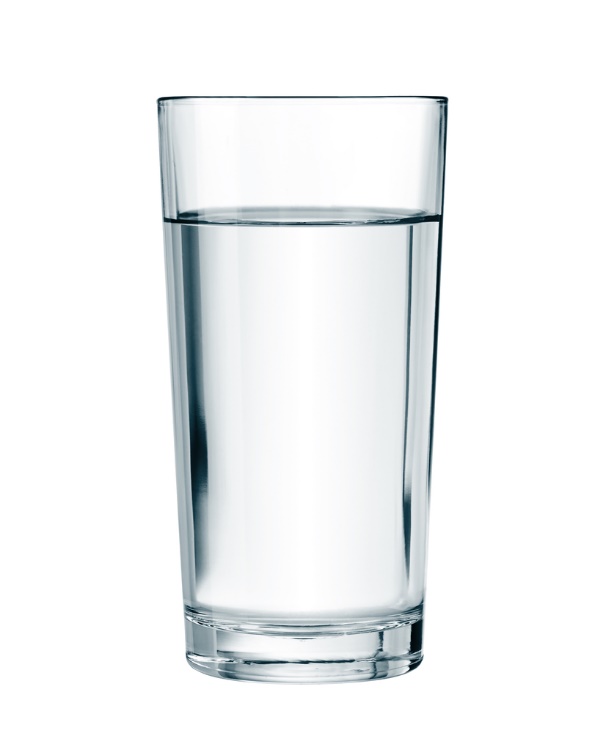 [Speaker Notes: Water is the single greatest component of the human body. 

Humans can survive only a short while without water. 

Almost all foods contain some amount of water.]
Dietary habits
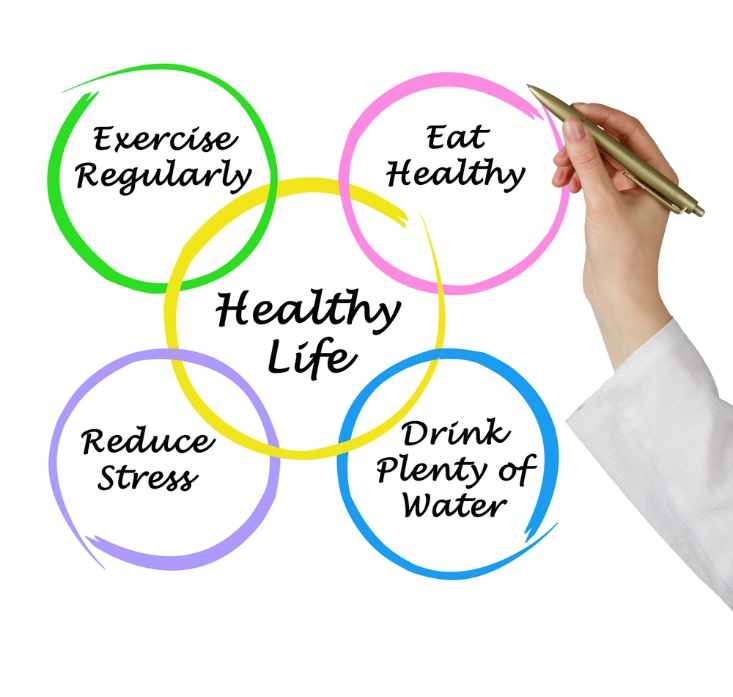 [Speaker Notes: According to the Dietary Guidelines Brochure for 2010, Americans should:
Build a healthy plate 
Cut back on foods high in solid fats, added sugars, and salt 
Eat the right amount of calories for you 
Be physically active your way]
Exercise
The Dietary Guidelines for 2010 recommends to:
Increase physical activity
Reduce sedentary behavior
Encourage physical activity in:
Childcare and childhood settings
Schools 
Walk-to-school programs
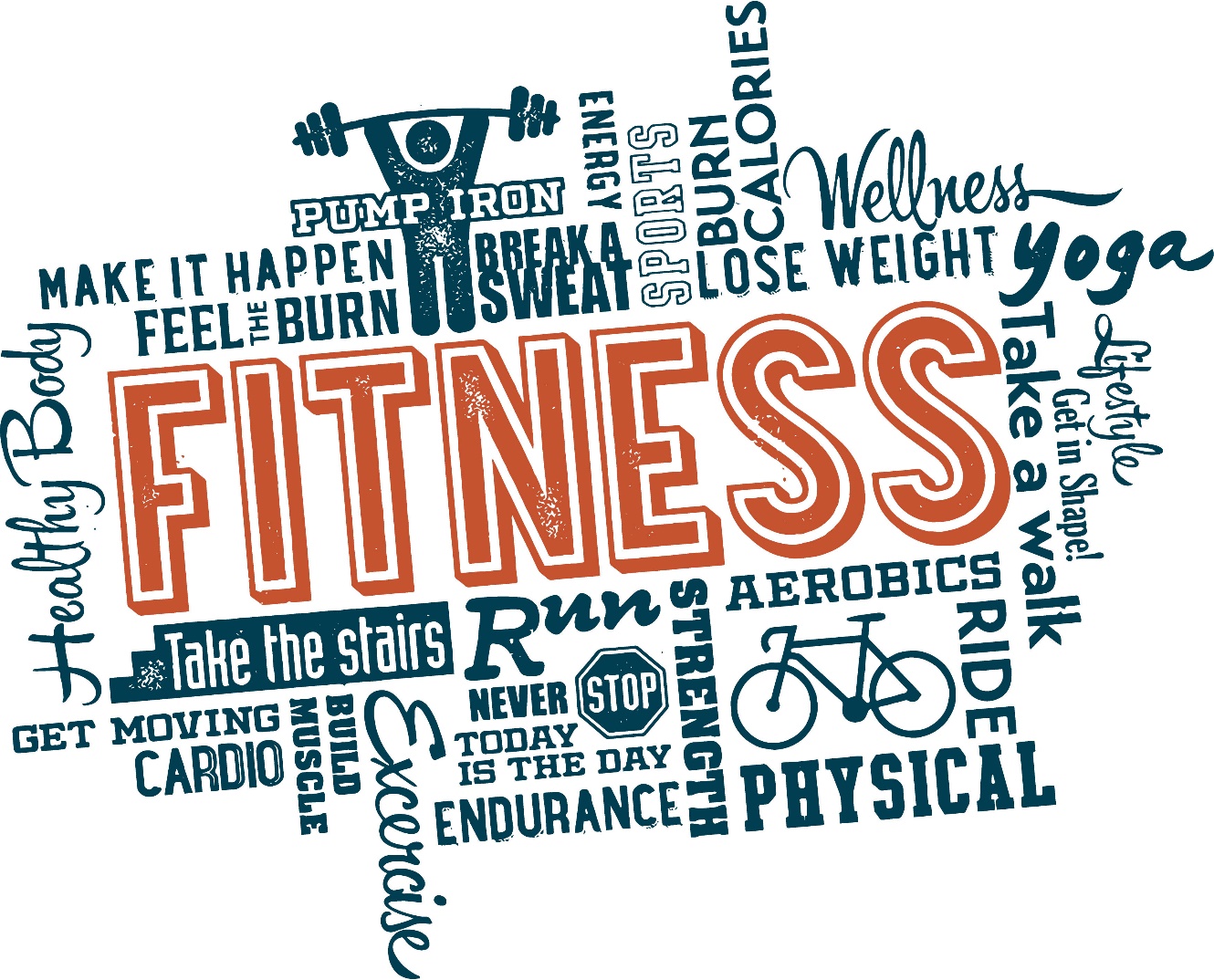 [Speaker Notes: The Dietary Guidelines for Americans are updated every five years by the Department of Agriculture (USDA) and the Department of Health and Human Services (HHS). 

They provide authoritative advice for Americans ages 2 and older about consuming fewer calories, making informed food choices and being physically active to attain and maintain a healthy weight, reduce risk of chronic disease and promote overall health.

The 2015 Dietary Guidelines are scheduled to be published in the fall of 2015.]
Emotional factors
Job requirements include:
Long hours of physically demanding work
Work schedule of evenings, holidays and weekends 
Pressures can be caused by:
Change
Confrontation
Deadlines
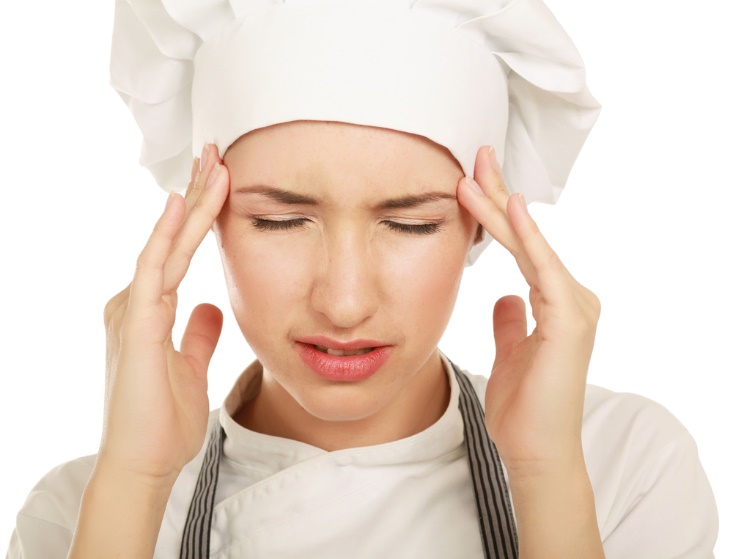 [Speaker Notes: Stress is a state of mental tension and worry caused by problems in your life, work and so forth.]
Managing stress
Positive ways include:
Exercise
Hobbies
Meditation
Reading
Talking to a friend
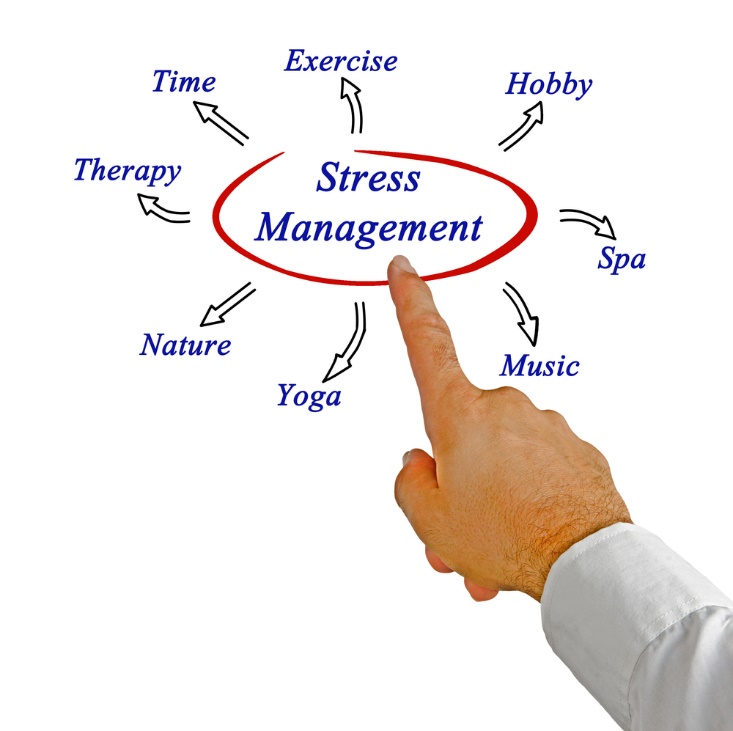 [Speaker Notes: Long-term unmanaged stress may lead to health problem such as depression, high blood pressure and insomnia.]
Healthy Kitchens, Healthy Lives™ Conference(click on link)
[Speaker Notes: Click on hyperlink to view video:
Healthy Kitchens, Healthy Lives™ Conference
Healthy Kitchens, Healthy Lives is a four-day conference held at The Culinary Institute of America at Greystone in the Napa Valley. The conference brings together experts from Harvard School of Public Health, the Samueli Institute, and other leading organizations, to present state-of-the-science on diet and nutrition. These experts are joined by chefs from the CIA to lead teaching sessions for healthcare professionals who want to learn about techniques for cooking delicious healthy foods.
https://youtu.be/qGmmCNe4qLo]
Nutrition: Breaking Boundaries(click on link)
[Speaker Notes: Click on hyperlink to view video from Johnson and Wales University:
Nutrition: Breaking Boundaries
JWU's groundbreaking Culinary Nutrition program is changing the science of food - and it's the first of its kind to receive ACEND accreditation. Ready to launch your dietitian, product research, spa chef or medical nutrition career?
https://youtu.be/xqb_YyrNHPk?list=PLSpZmcyjE5lYAW6yYcNE1KiJxG_SVIJLg]
Cooking methods
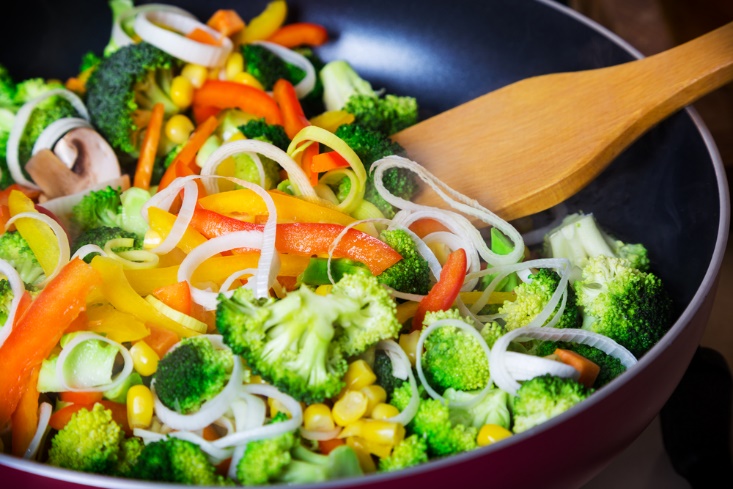 [Speaker Notes: Cooking is the process of preparing food for eating by applying heat.]
Dry Cookery Methods
Transfer heat to food by:
Conduction 
Hot air convection
Radiation 
Include:
Baking
Broiling
Deep frying
Grilling
Roasting 
Sautéing
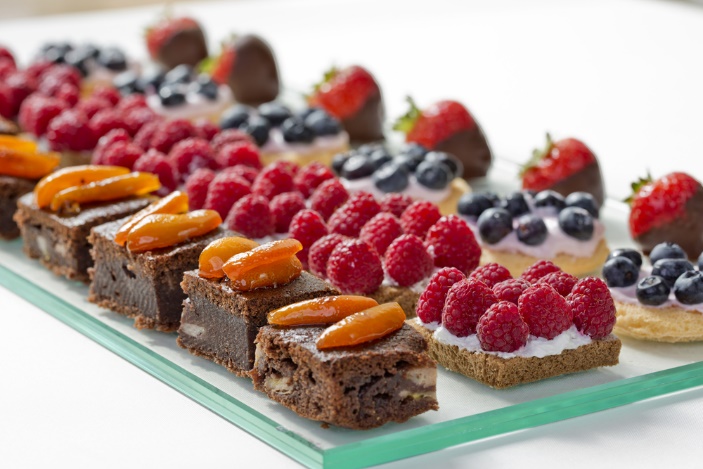 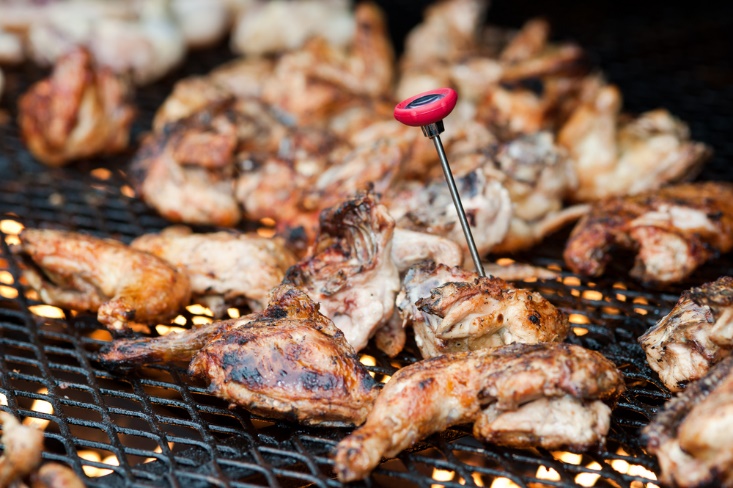 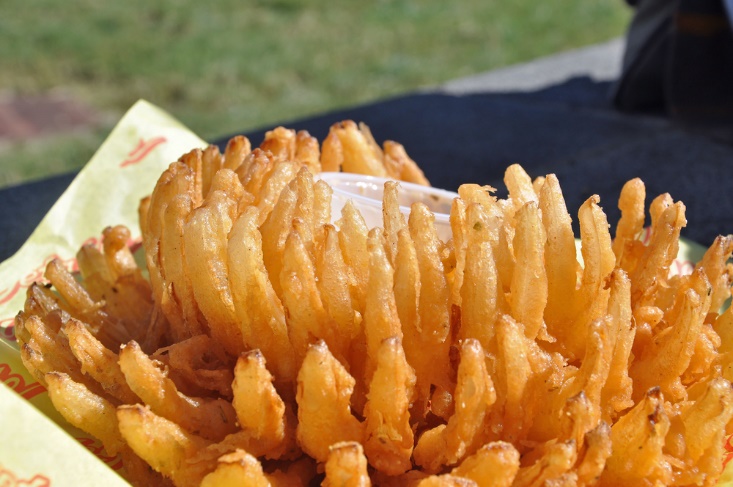 [Speaker Notes: Dry-heat cooking methods are often used with tender products.
Baking – done in the oven with a certain amount of added moisture and most often covered.
Broiling – uses radiation from heat source located above the oven to sear or brown the food.
Deep-frying – cooks food in enough hot fat to fully cover the item.
Grilling – uses radiation from a heat source located below the food.
Roasting – a method that cooks a food by surrounding it with hot-air.
Sautéing  - cooking an item quickly in a small amount of hot fat over high heat.]
Moist cookery methods
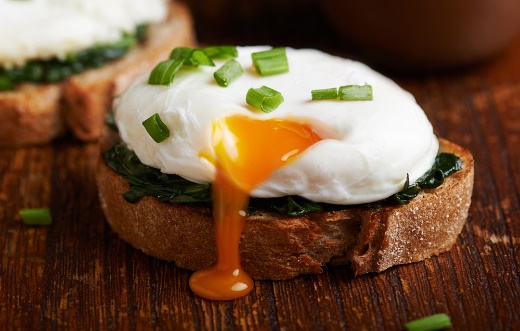 Use liquid or steam in the cooking process
Best used for tougher meats and fibrous vegetables
Include:
Boiling
Poaching
Simmering 
Steaming
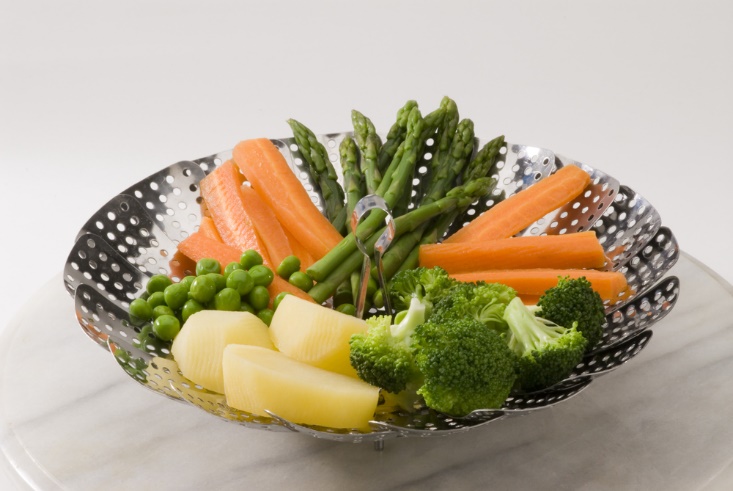 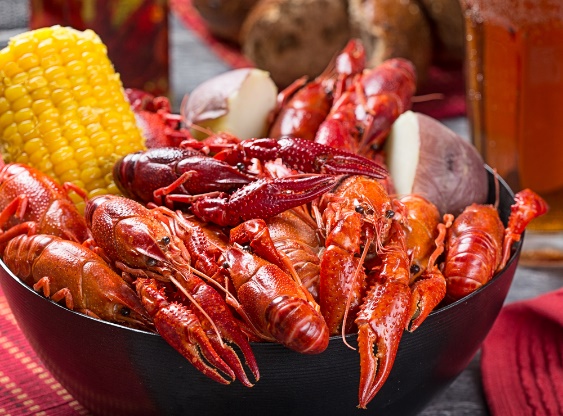 [Speaker Notes: Moist cooking - uses liquid instead of oil to create the heat energy that is needed to cook the food.
Boiling – cooking in liquid at the highest possible temperature.
Poaching – cooking food in a liquid at a low temperature.
Simmering – cooks food in a liquid just below boiling.
Steaming – cooks food by surrounding it with steam vapor.]
Combination
Applies both dry and moist heat techniques to the same food
Includes:
Braising
Stewing
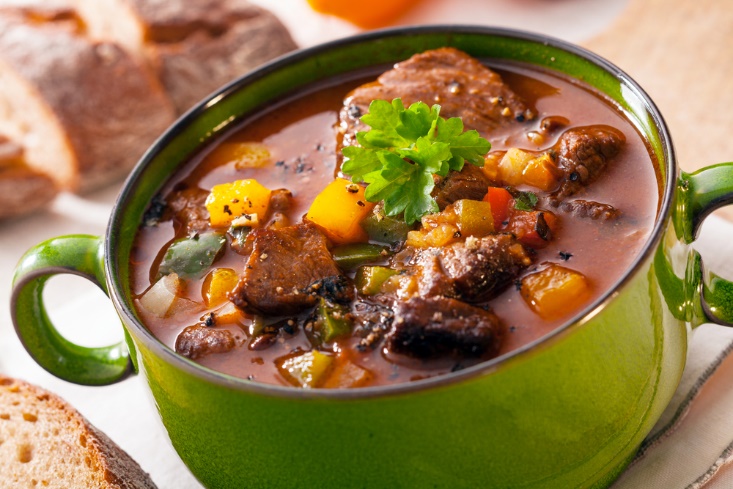 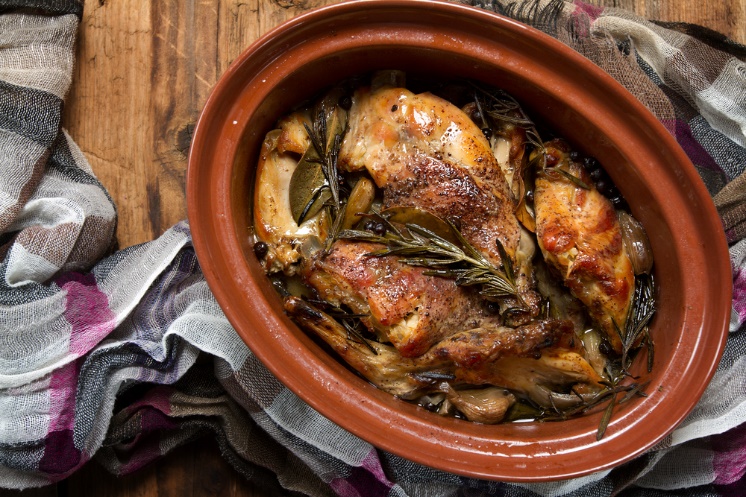 [Speaker Notes: Braising – combines browning and simmering and tenderizes tough cuts of meat or poultry.
Stewing – combines braising or simmering to ingredients cut into small pieces and allows them to float freely during cooking.]
Let’s Review!
Why do chefs need to know about nutrition?
How many nutrient groups are there? Can you name them?
What is the body’s chief energy source?
What are trans fats? Are they healthy for you?
There are many minerals and vitamins – how many can you name?
How much of the body is water?
How is working in the foodservice industry stressful?
Identify the different dry and moist cooking methods.
[Speaker Notes: Answers to the questions are found within the slide presentation or may vary with class discussion.]
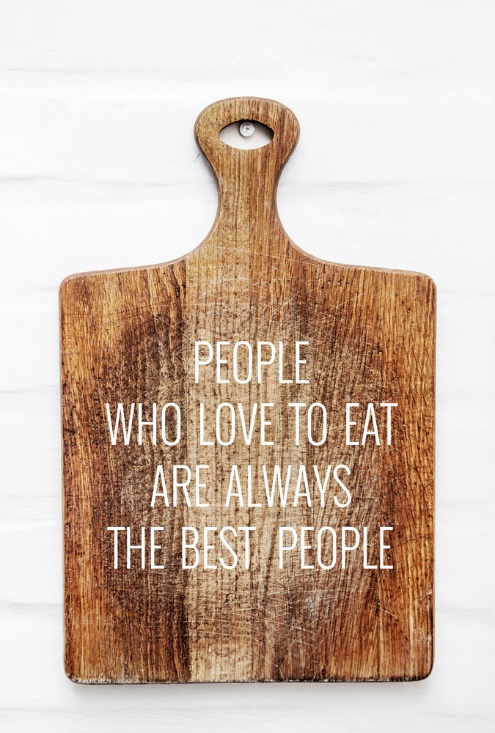 [Speaker Notes: What does this quote mean to you?]
Questions?
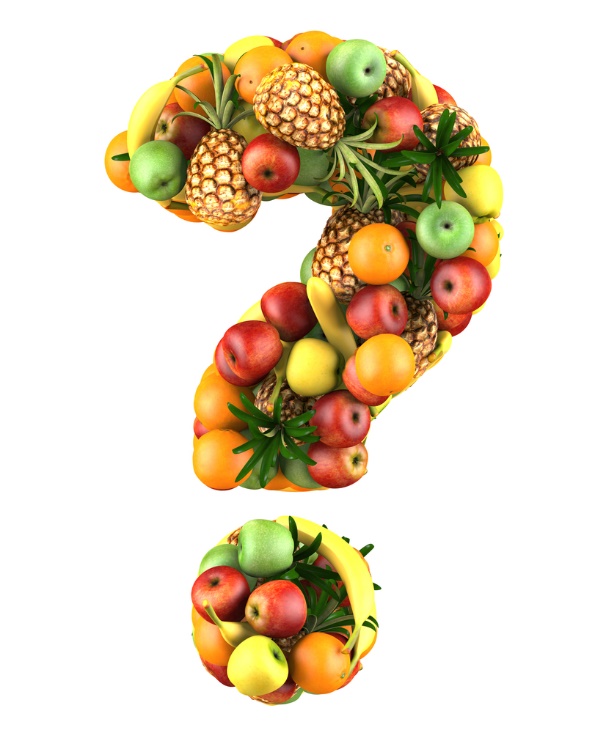 References and Resources
Images:
Shutterstock™ images. Photos obtained with subscription. (Slides 1, 3, 4, 5, 6, 7, 8, 9, 10, 11, 12, 13, 14, 15, 16, 19, 20, 21, 22, 24, 25)
Textbooks:
Culinary essentials. (2010). Woodland Hills, CA: Glencoe/McGraw-Hill.
Draz, J., & Koetke, C. (2014). The culinary professional. Tinley Park, IL: Goodheart-Willcox Company.
Foundations of restaurant management & culinary arts. (2011). Boston, MA: Prentice Hall.
Website:
SDA WIC Work Resource SystemAppendix C: Nutrient Chart – Function, Deficiency and Toxicity Symptoms, and Major Food Sourceshttp://www.nal.usda.gov/wicworks/Topics/FG/AppendixC_NutrientChart.pdf
References and Resources
YouTube™:
Healthy Kitchens, Healthy Lives™ ConferenceHealthy Kitchens, Healthy Lives is a four-day conference held at The Culinary Institute of America at Greystone in the Napa Valley. The conference brings together experts from Harvard School of Public Health, the Samueli Institute, and other leading organizations, to present state-of-the-science on diet and nutrition. These experts are joined by chefs from the CIA to lead teaching sessions for healthcare professionals who want to learn about techniques for cooking delicious healthy foods.https://youtu.be/qGmmCNe4qLo
Nutrition: Breaking BoundariesJWU's groundbreaking Culinary Nutrition program is changing the science of food - and it's the first of its kind to receive ACEND accreditation. Ready to launch your dietitian, product research, spa chef or medical nutrition career?https://youtu.be/xqb_YyrNHPk?list=PLSpZmcyjE5lYAW6yYcNE1KiJxG_SVIJLg